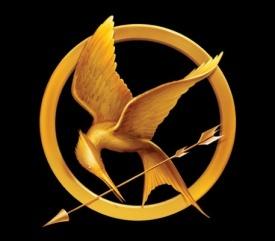 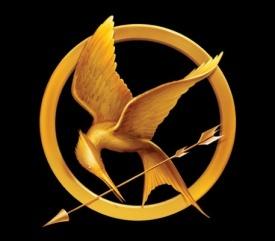 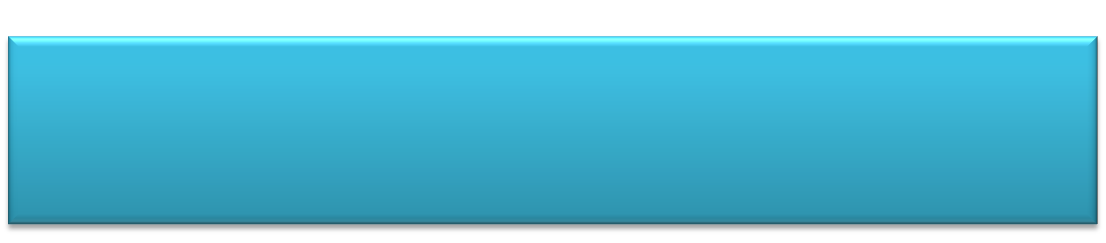 CHARACTERIZATION
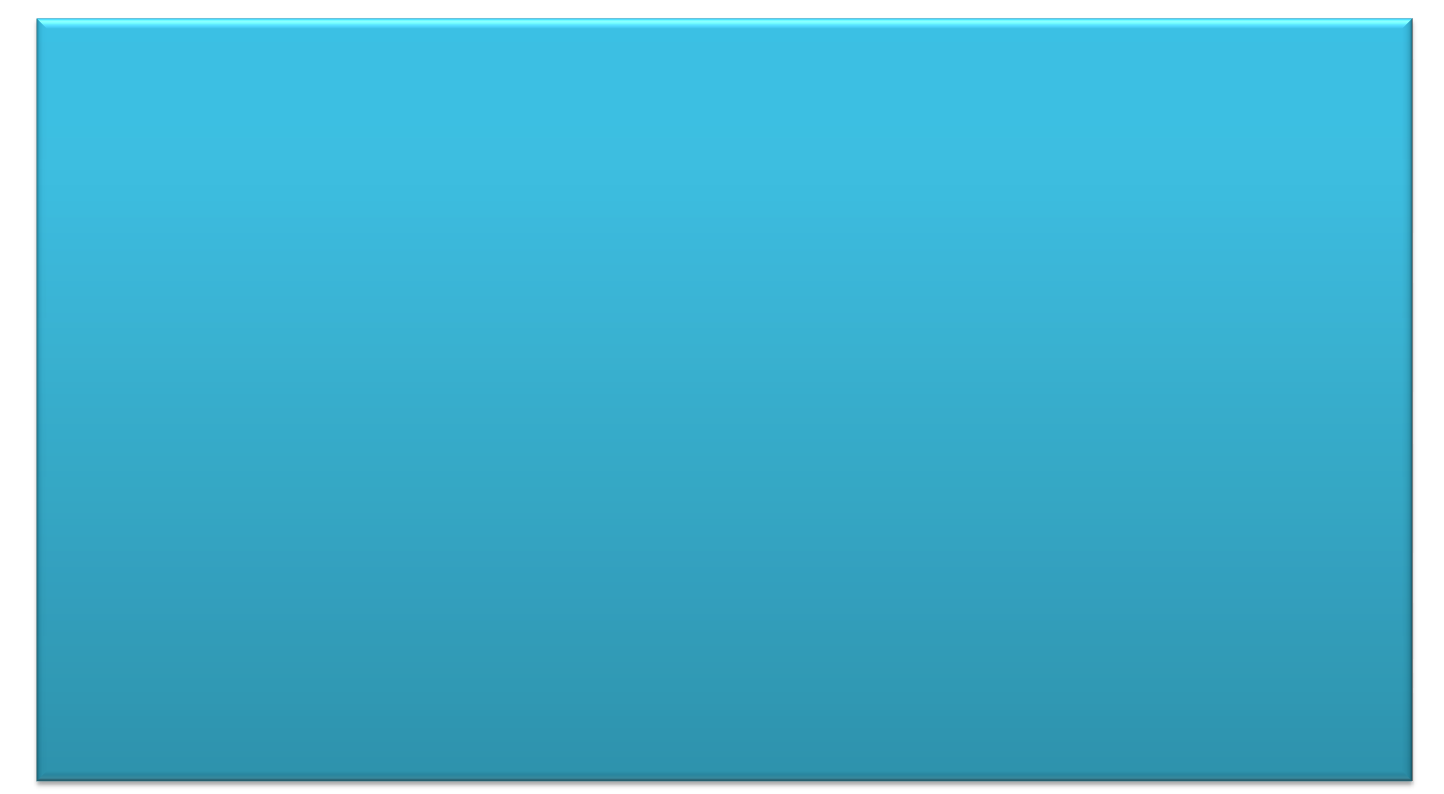 DIRECT - the narrator specifically TELLS the reader what a character is like.

INDIRECT -  the narrator SHOWS the reader something about the character.

CLIP 1
CLIP 2
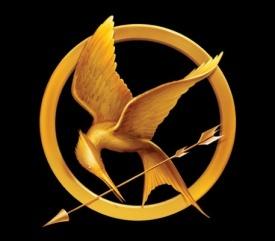 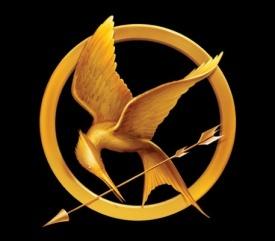 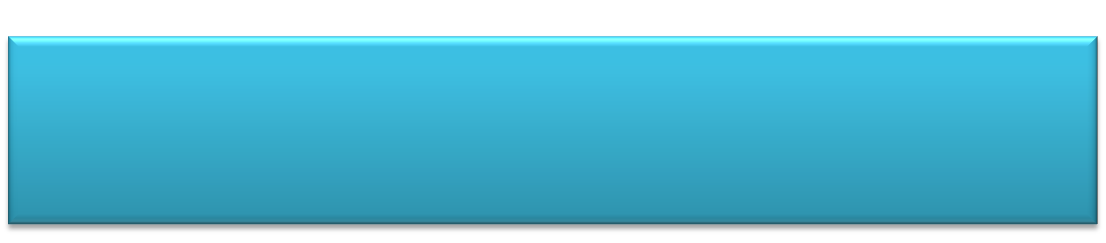 CHARACTERIZATION
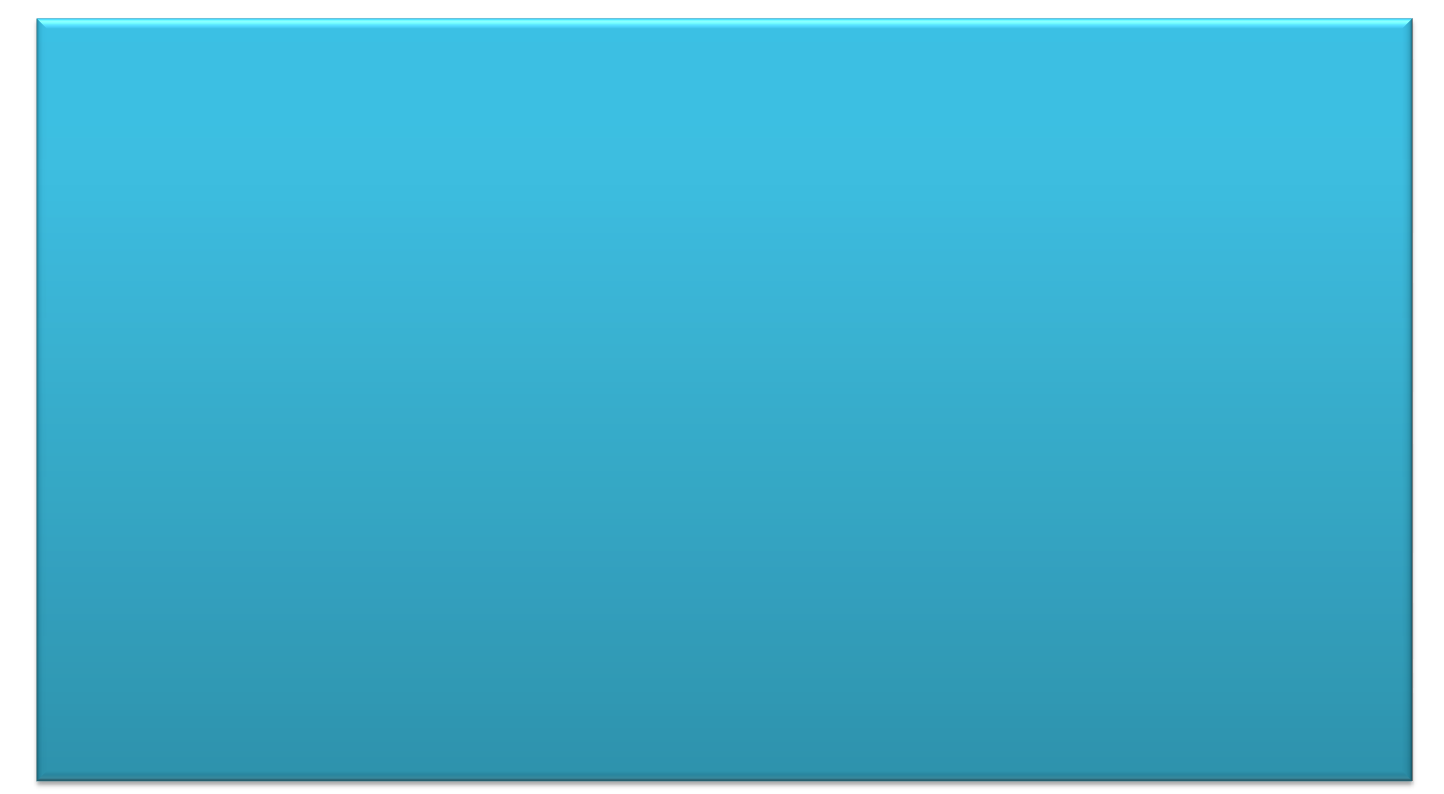 How do we learn about characters in a story?
Physical appearance - INDIRECT
What the character says to him/herself and to other characters - INDIRECT
What the character does – Sometimes actions speak louder than words! - INDIRECT
What the narrator or other characters say about the character - DIRECT
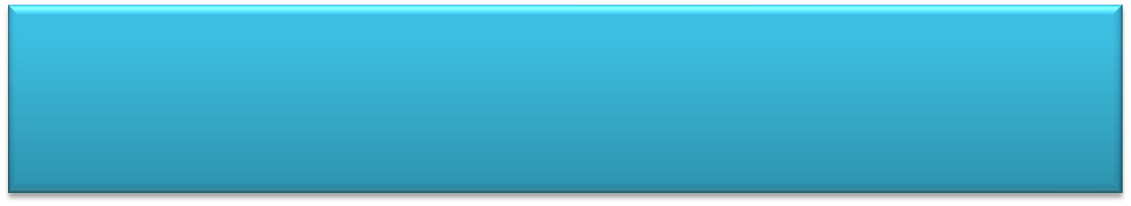 APPEARANCE
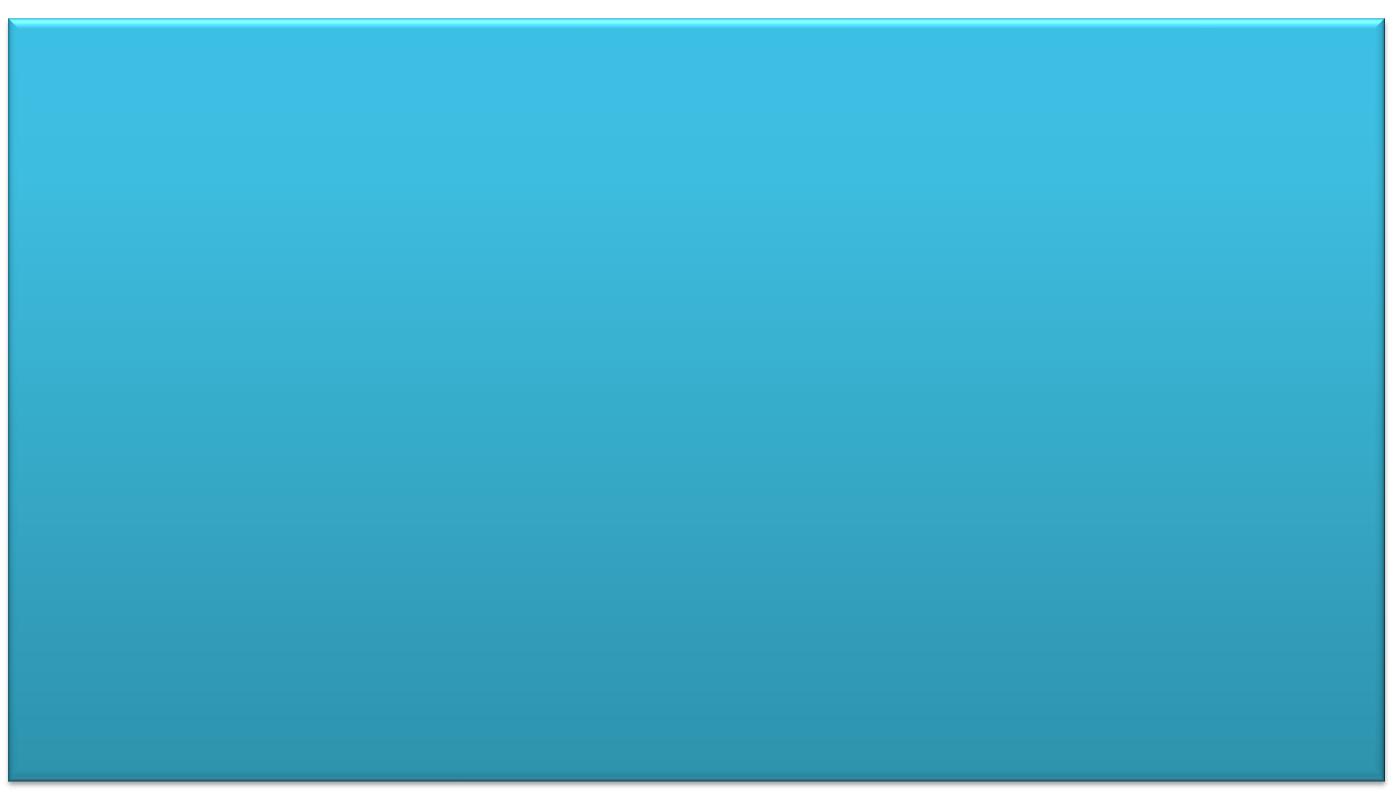 What would you infer about this character from her appearance?
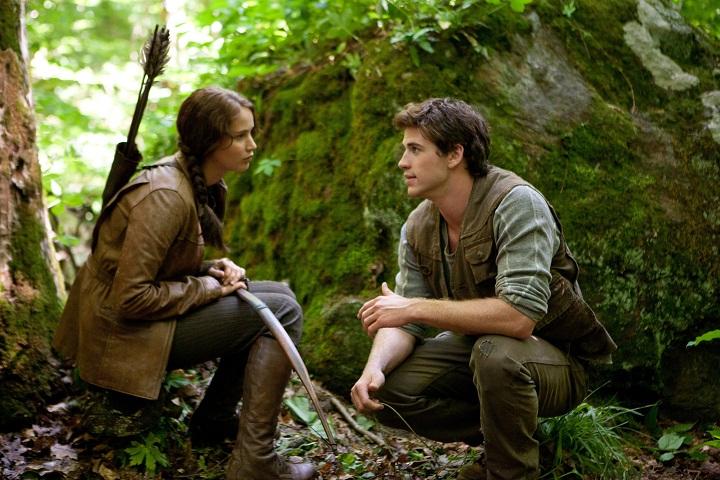 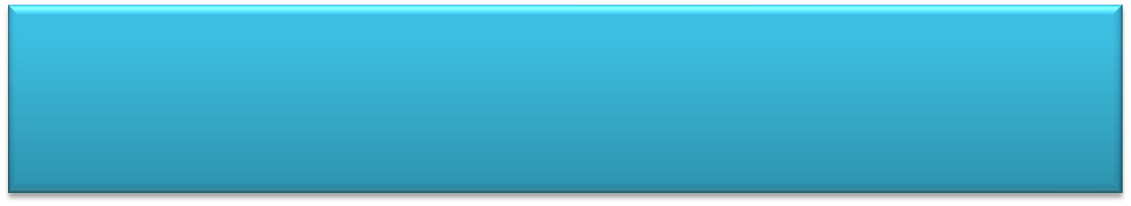 APPEARANCE
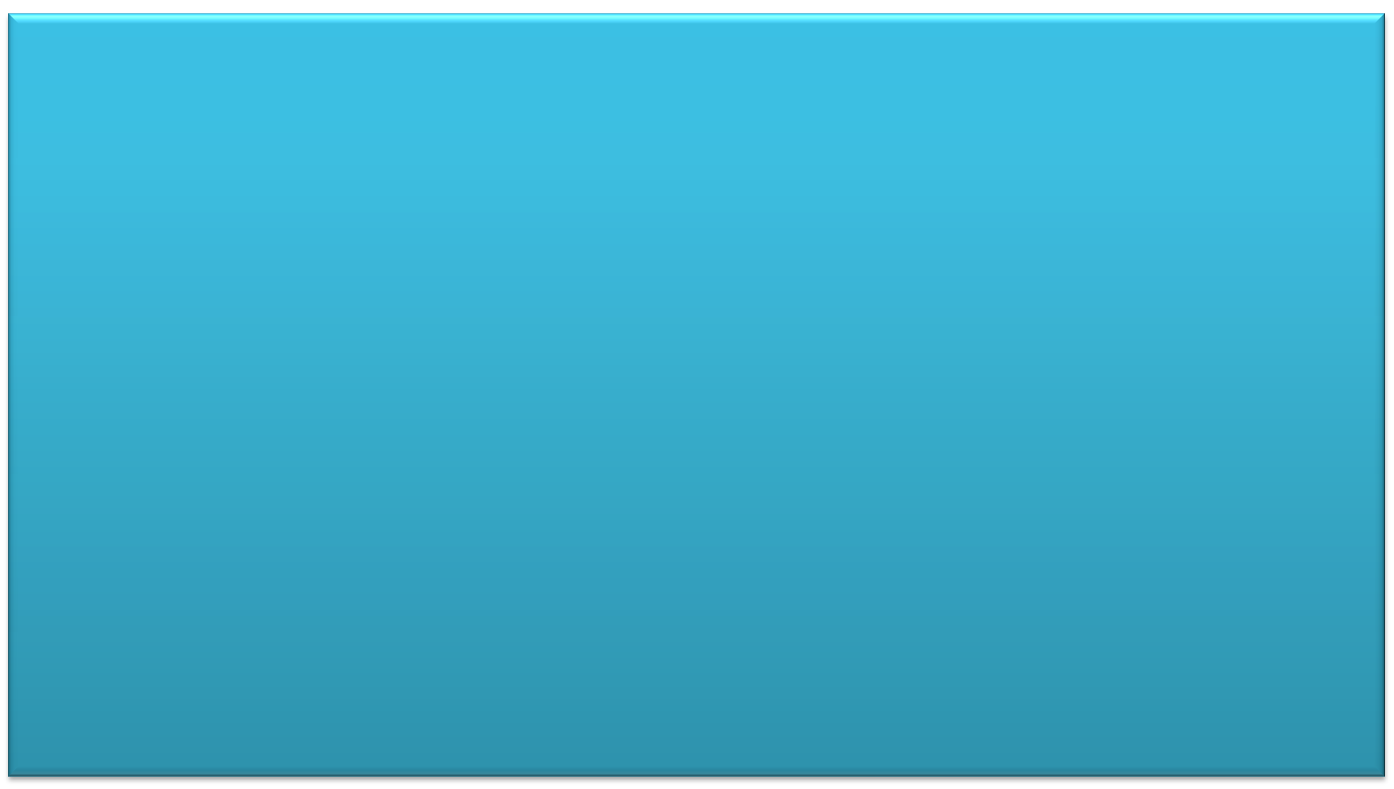 How about now? Does the change her physical appearance indicate something about the character?
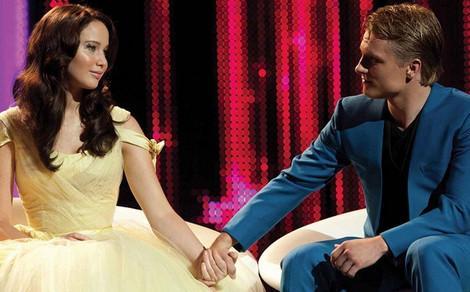 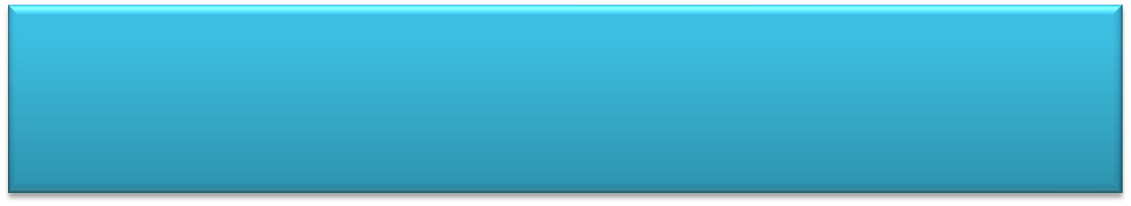 WHAT CHARACTERS SAY
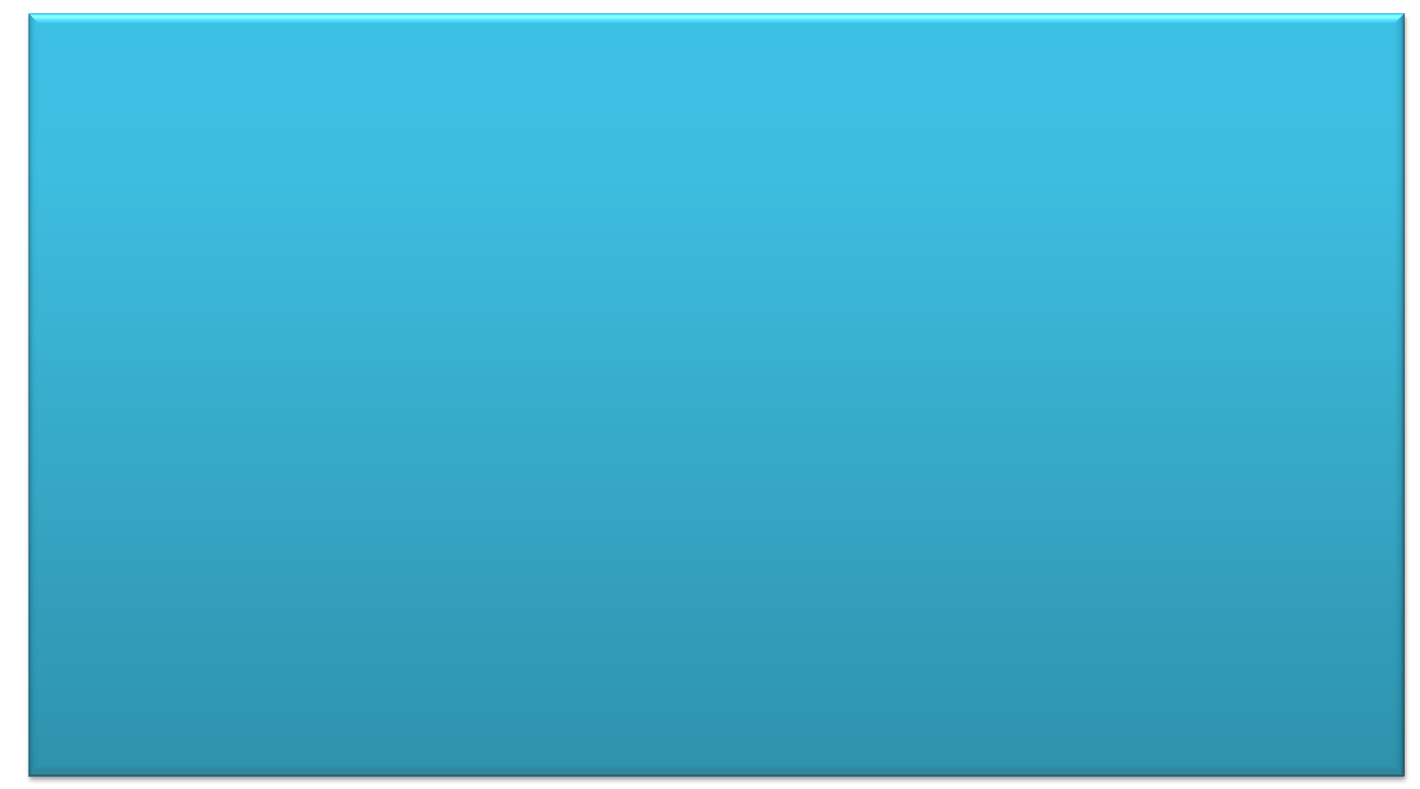 What does this quote reveal about his character?
President Snow: Hope, it is the only thing stronger than fear. A little hope is effective, a lot of hope is dangerous. A spark is fine, as long as      it's contained. 
Seneca Crane: So...
President Snow: So, contain it!
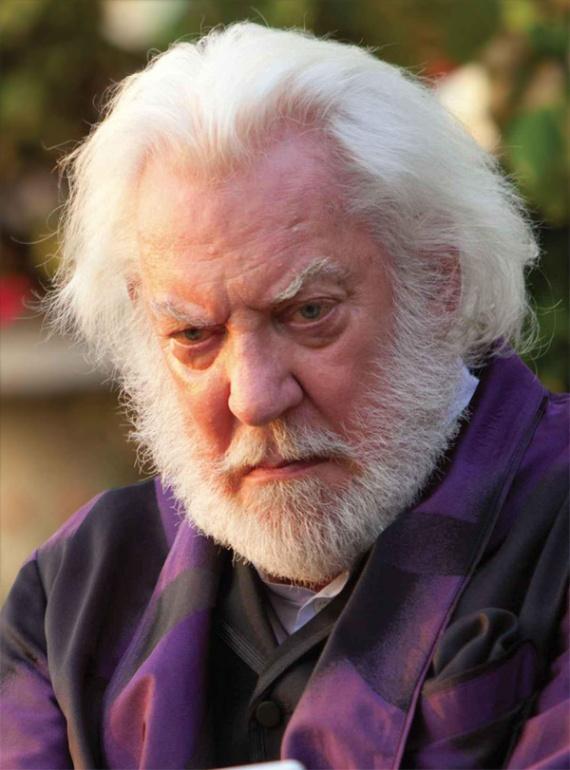 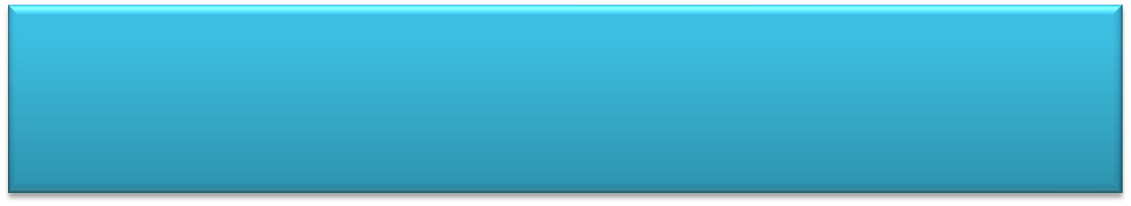 ACTIONS
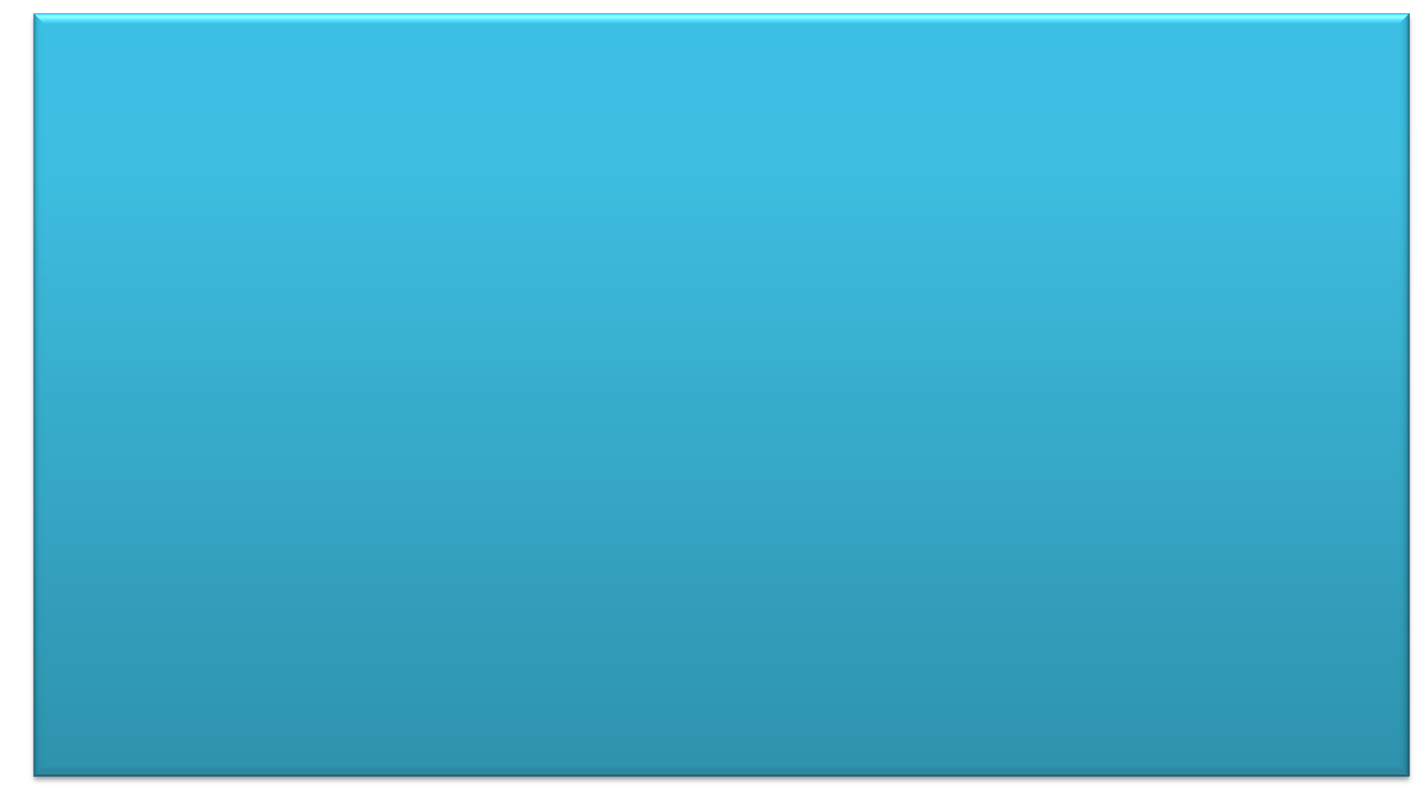 What does the underlined action reveal about Katniss?

Katniss: Unexpectedly, Rue 
throws her arms around 
me. I only hesitate a moment 
before I hug her back.
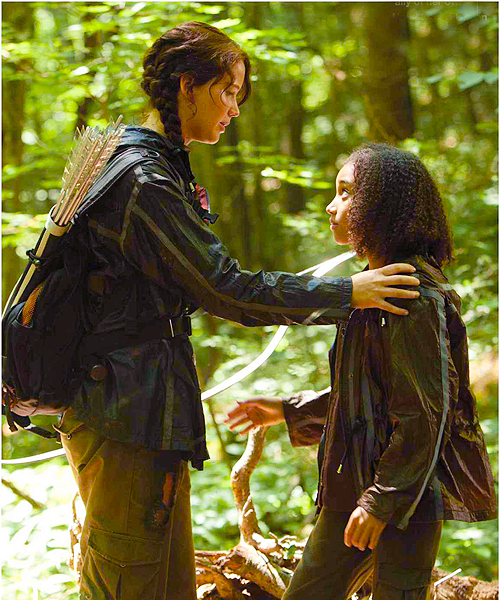 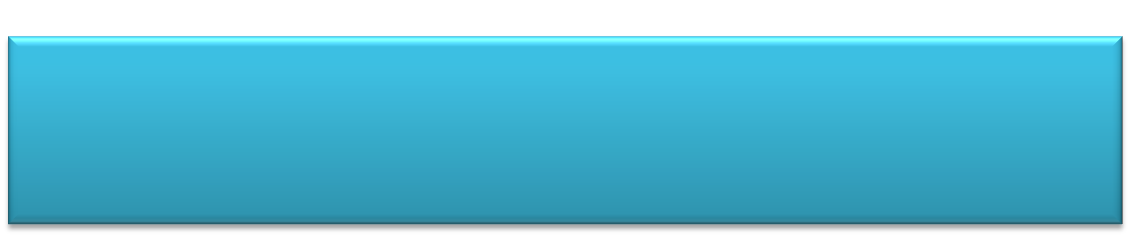 WHAT IS SAID ABOUT A CHARACTER
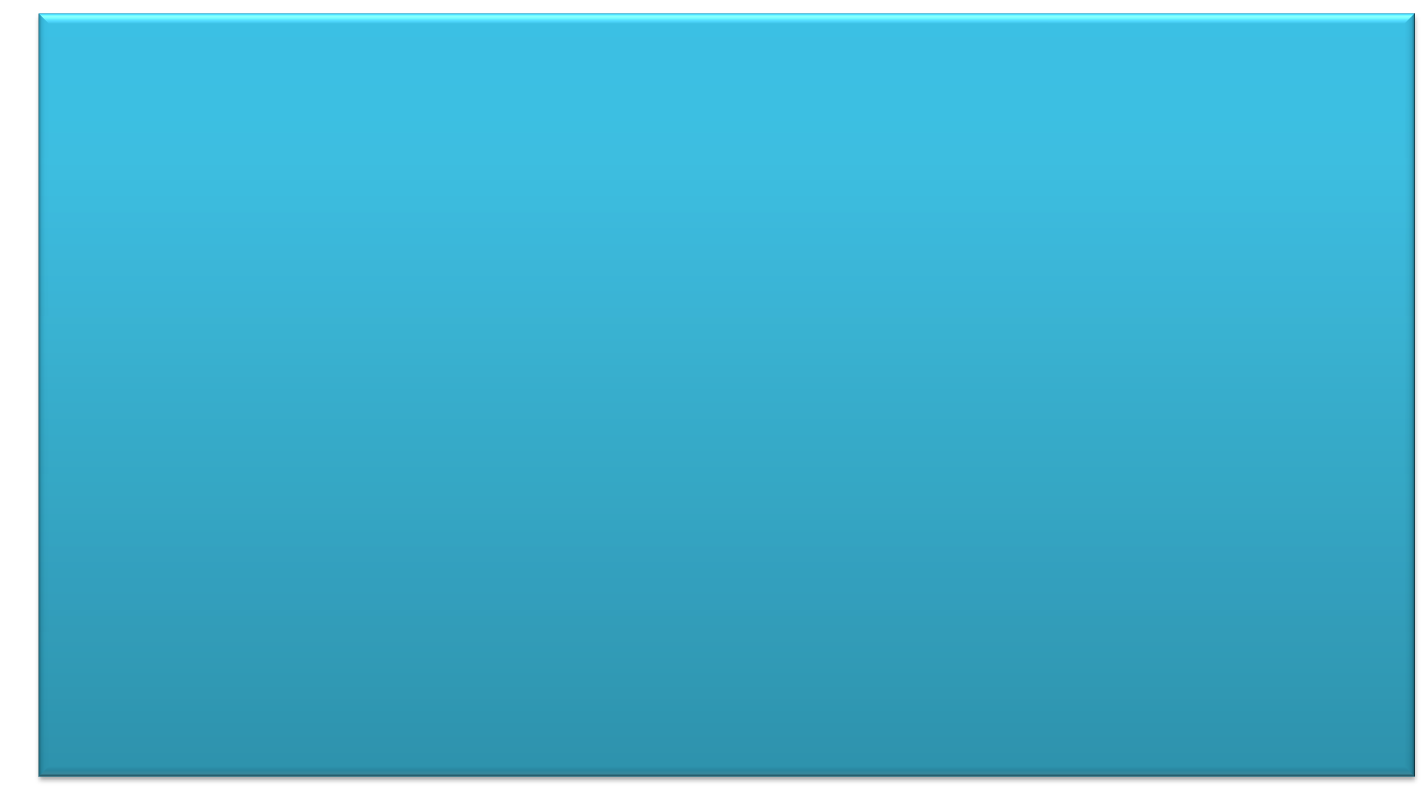 What does this quote reveal about Haymitch?
Katniss: With all that alcohol in 
him [Haymitch], it’s probably 
not advisable to have him 
around an open flame.
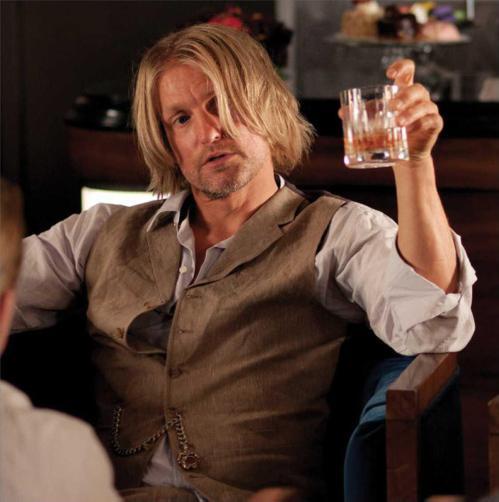 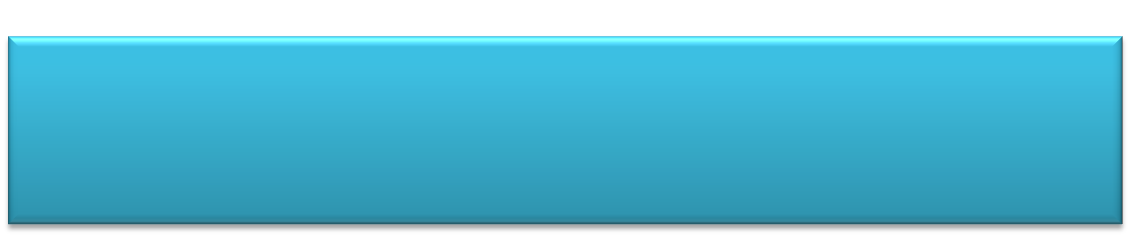 CHARACTER TRAITS